স্বাগতম
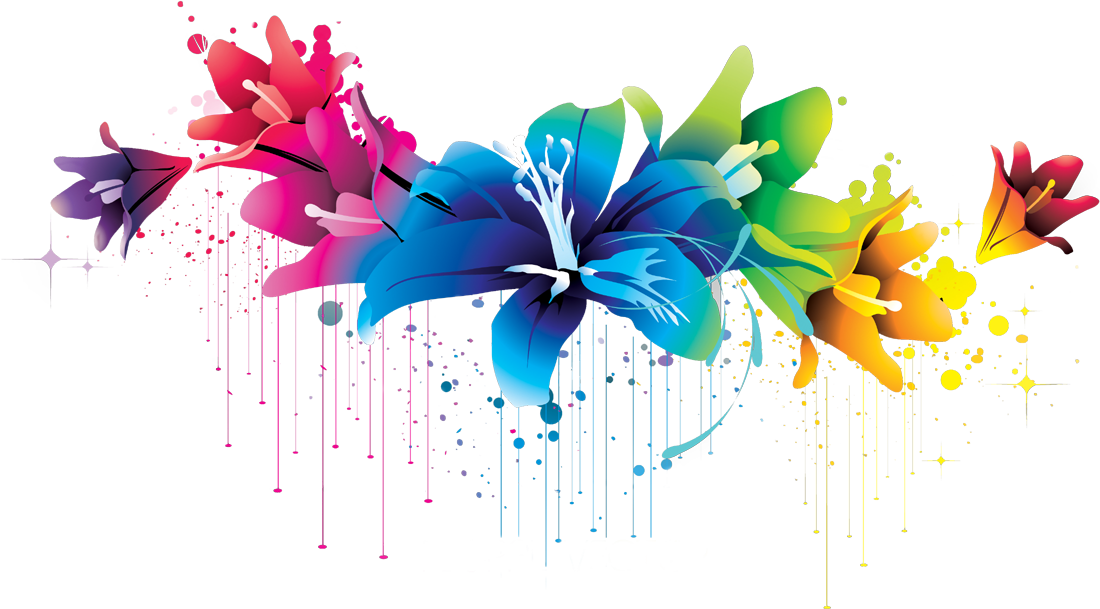 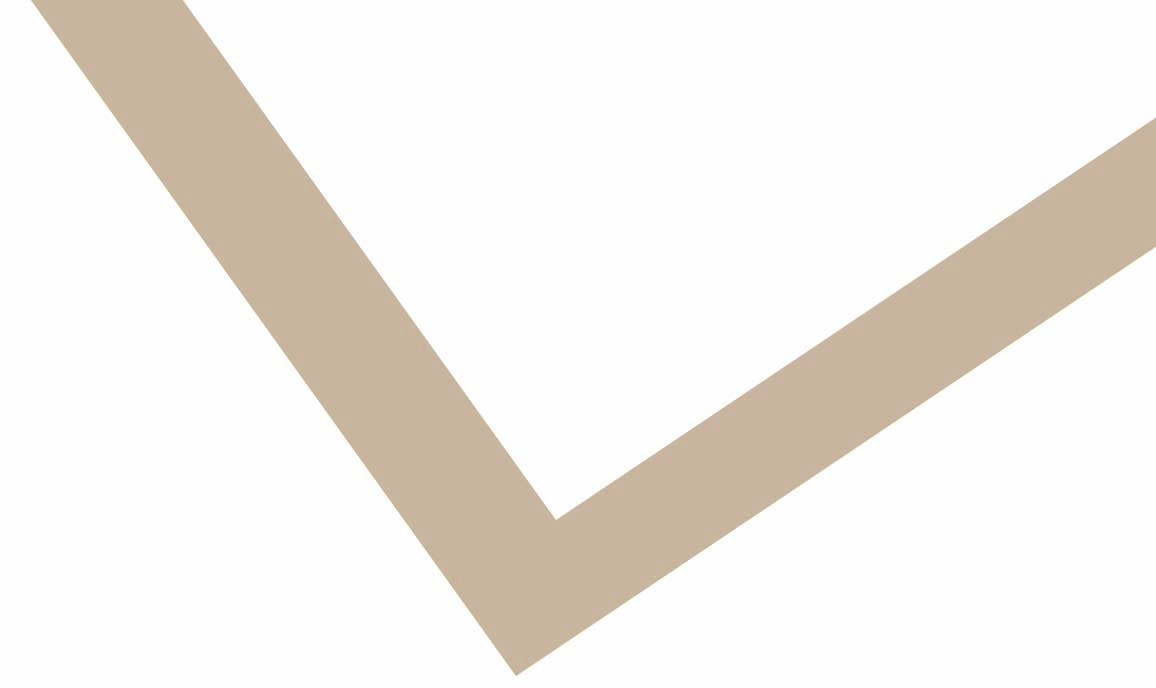 শিক্ষক পরিচিতি
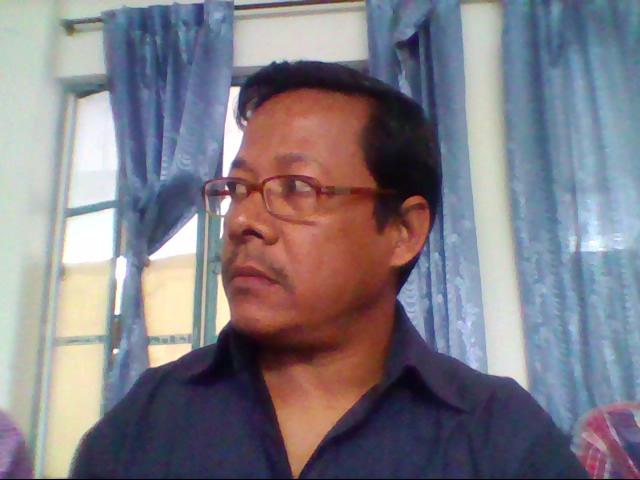 নামঃ- মো: ইয়াহিয়া সেলিম
পদবীঃ- প্রভাষক 
প্রতিষ্ঠান- আইডিয়াল ডিগ্রি কলেজ
পুঠিয়া, রাজশাহী। 
মোবাইল নং- ০১৭২৩৫১৮৫৩৩
পাঠ পরিচিতি
†kªwY : GKv`k
বিষয়ঃ সামাজবিজ্ঞান
Aa¨vq : 5g
পাঠ ঘোষনার নমুনা
পাঠ ঘোষনা
আজকের পাঠ 
পরিবার
শিখনফল
পরিবার কী তা বলতে পারবে 
পরিবারের শ্রেনি বিন্যাশ করতে পারবে। 
পরিবারের কাজ ব্যাখ্যা করতে পারবে।
উপস্থাপন
একক কাজ
পরিবার কাকে বলে ?
সমাধান
উত্তরঃ- পিতা-মাতা, ভাই-বোন  নিয়ে একত্রে বসবাস করাকে পরিবার বলা হয়।
cwievi  n‡jv mšÍvbvw`mn A_ev mšÍvbvw` Qvov ¯^vgx-¯¿xi Kg‡ekx GKwU ¯’vqx ms¯’v - wbgKd
জোড়ায় কাজের ছবি
২। পরিবার কত প্রকার ও কি  কি?
জোড়ায় কাজের সমাধান
AvKv‡ii wfwË‡Z cwievi t  1. †hŠ_ cwievi,  2. AYy cwievi,  3. ewa©Z cwievi|
¶gZvi gvÎvi wfwË‡Z cwievi t  1. wcZ…Zvwš¿K,  2. gvZ…Zvwš¿K cwievi|
¯^vgx-¯¿xi msL¨vi wfwË‡Z cwievi t  1. GKcwZœK,  2. eûcwZœK,  3. eûcwZ,  4. †Mvôx cwievi|
¯^vgx-¯¿xi emev‡mi wfwË‡Z cwievi t  1. gvZ…evm,  2. wcZ…evm,  3. bqvevm|
eskgh©v`vi wfwË‡Z cwievi t  1. wcZ…m~Îxq,   2. gvZ…m~Îxq cwievi|
cvÎcvÎx wbe©vP‡bi wfwË‡Z cwievi t  1.AšÍ‡M©vÎ weevnwfwËK,  2. ewn‡M©vÎ weevnwfwËK cwievi|
দলীয় কাজ
পরিবারের কাজগুলো আলোচনা কর
সমাধান
পরিবারের কাজগুলো হলঃ
জৈবিক কাজ
সন্তান উৎপাদন ও লালন পালন
সামাজিক অর্থনৈতিক
শিক্ষা মূলক
ধর্মীয়  
বিনোদনমূলক কাজ।
মূল্যায়ন
¶gZvi gvÎv wnmv‡e cwievi KZ cÖKvi ?
ক।    ২ 
খ।    ৩
গ।    ৬
ঘ।    ৭
বাড়ীর কাজ
শিশুর পরিপূর্ন বিকাশে পরিবারের ভূমিকা বিশ্লেষণ কর।
ধন্যবাদ
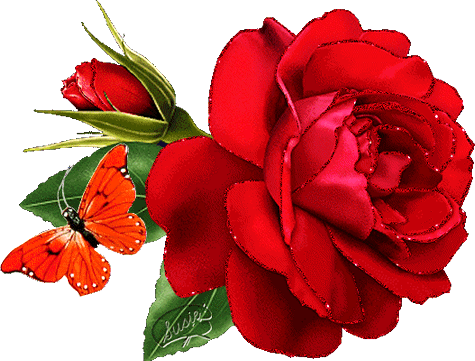